Onboarding, Credentialing & Orientation
A New Coordinator Workshop Follow-up Webinar
Onboarding
Tasks required in preparation for Residency/Orientation
Responsible parties – Incoming Resident, Program, GME
Residency Management Suite software like New Innovations or Med Hub can help automate your onboarding process
Sample Onboarding Checklists
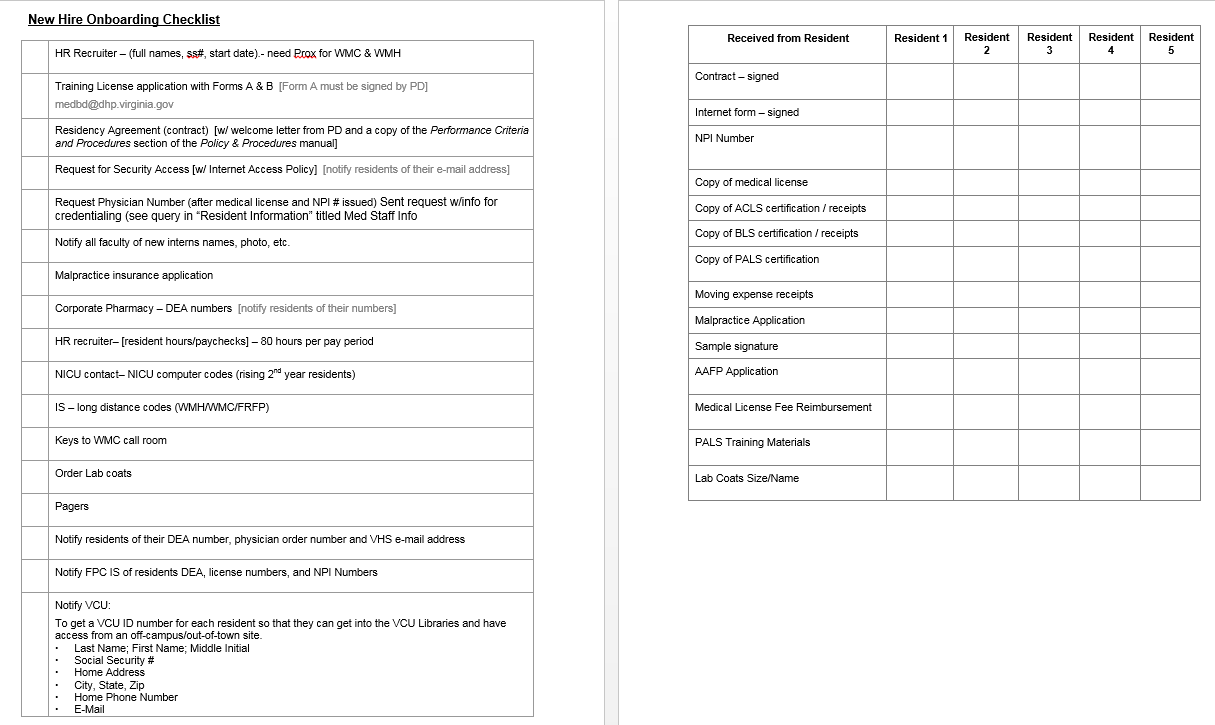 Sample Onboarding Checklists
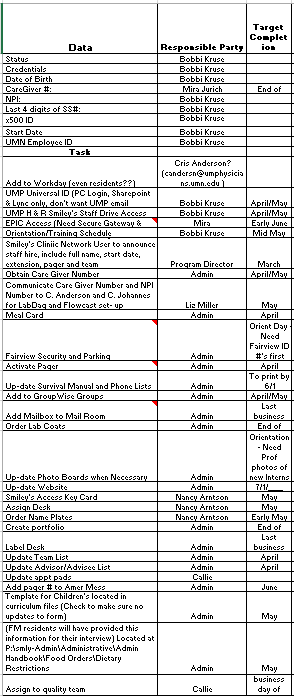 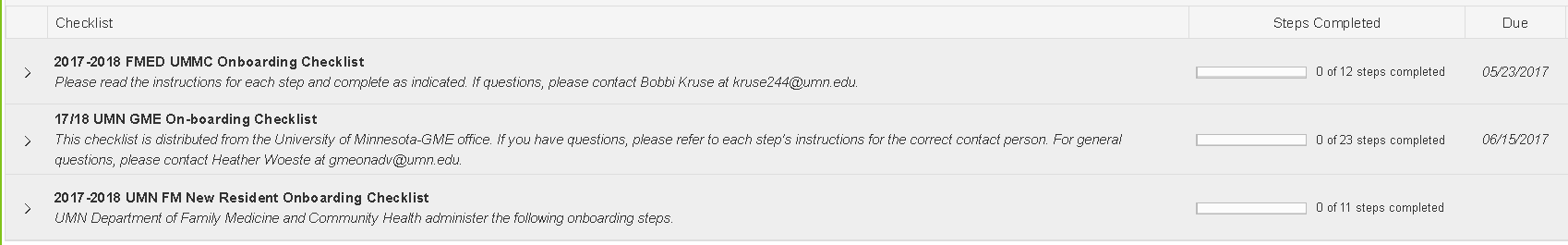 Credentialing
NPI Registration https://nppes.cms.hhs.gov/NPPES/Welcome.do 
State Medical Licenses, Residency License or Residency Permits 
Locate state policy/requirementshttps://www.fsmb.org/policy/contacts 
Drug Enforcement Agency http://www.deadiversion.usdoj.gov/drugreg/index.html#regapps 
PECOS – Form CMS 855Ohttps://www.cms.gov/Medicare/CMS-Forms/CMS-Forms/CMS-Forms-Items/CMS1249384.html
Orientation
GME Orientation
All programs of all specialties come together for basic GME requirements
Departmental Orientation
Multiple FM programs come together to address core FM topics
Program Orientation
Identify key activities and staffing needs
Some programs do pre-residency assessments during orientation
BLS/ACLS/PALS/ATLS Certification
Shadowing at core sites
Sample Orientation Schedules
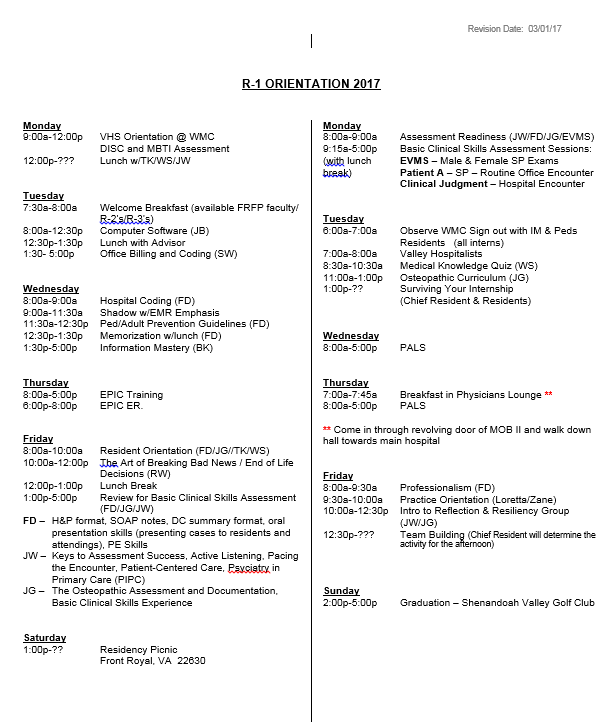 Sample Orientation Schedules
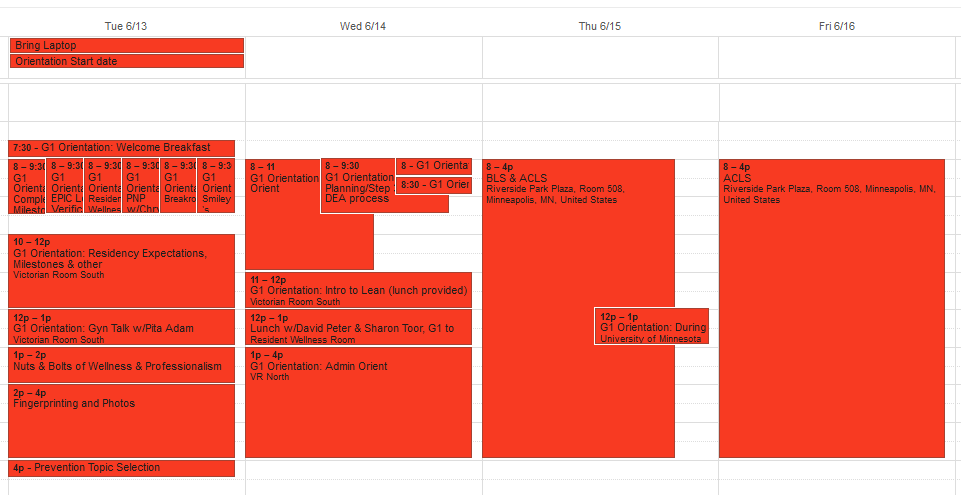 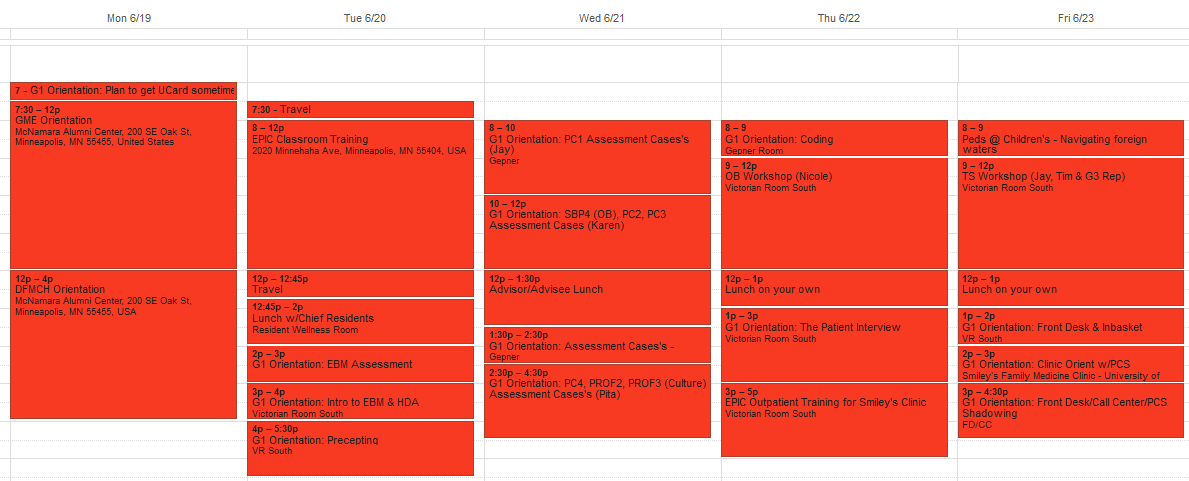 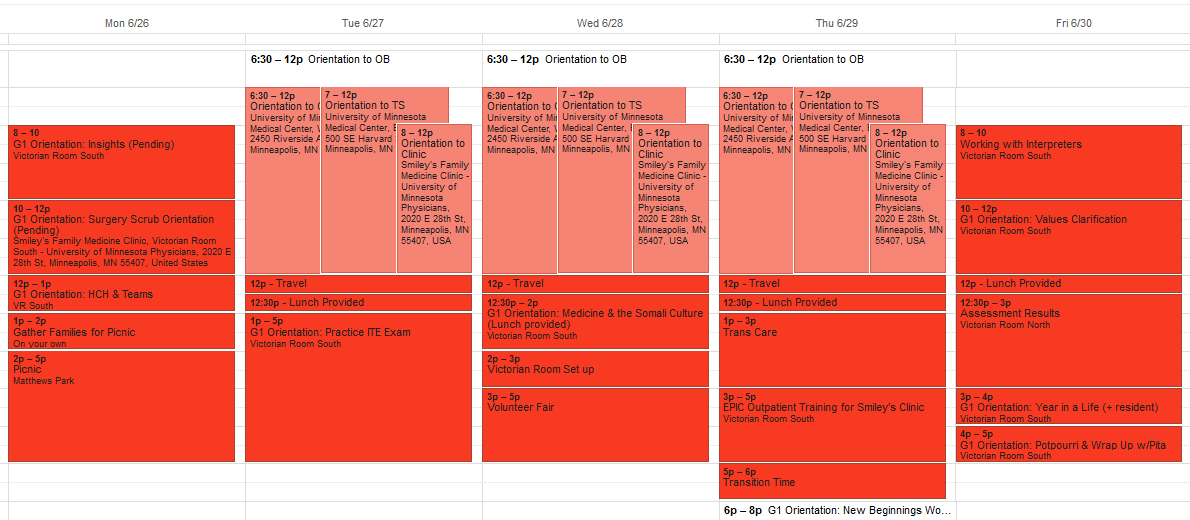